Тема: «Формирование графо-моторных навыков, буквенного гнозиса и мнезиса на материале письменных букв у учащихся первых классов»
Составитель: учитель-логопед высшей квалификационной категории 
                          ГБУ ДО ЦППМСП Петродворцового района СПб «Доверие» 
                          Аленникова Светлана Владимировна    
                          Санкт-Петербург 2015
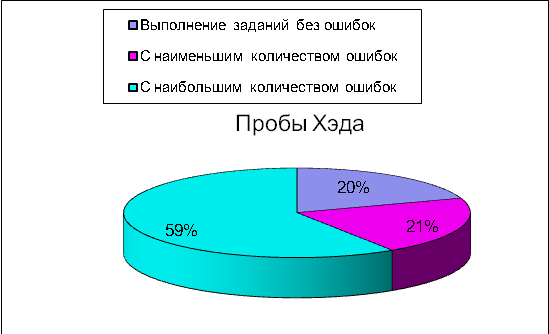 Результаты диагностики будущих первоклассников
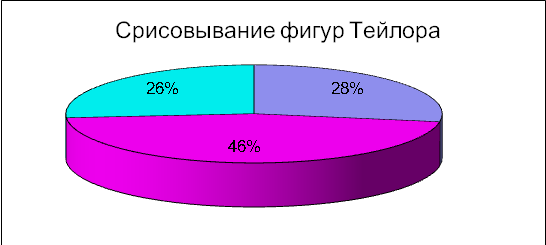 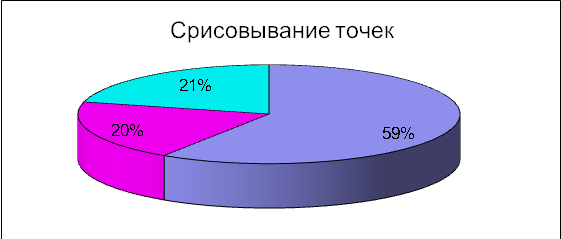 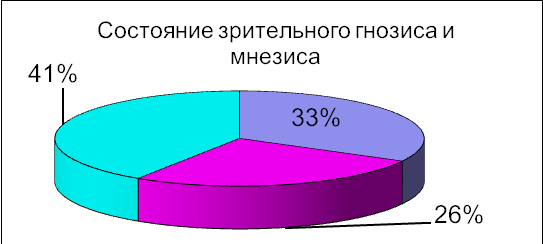 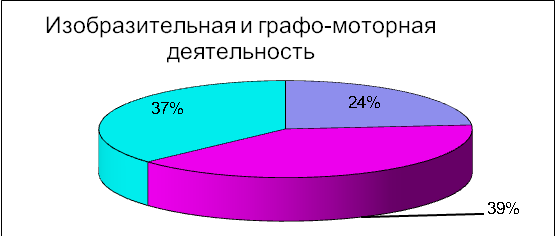 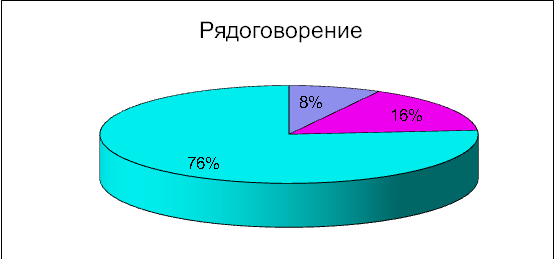 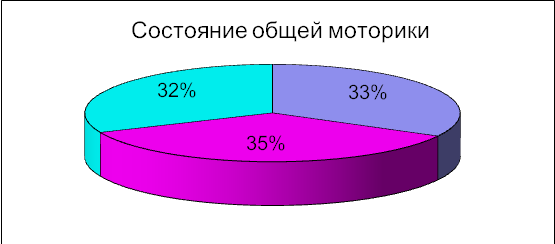 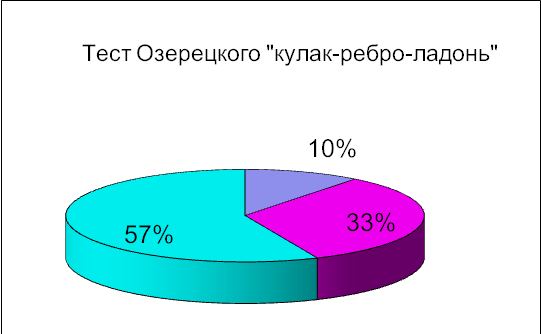 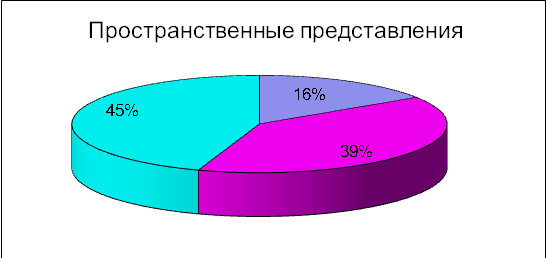 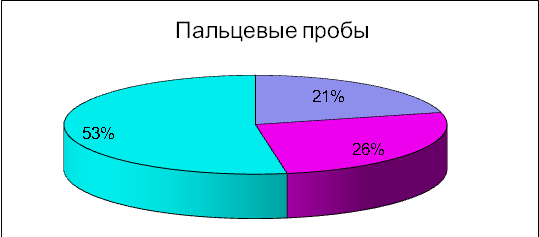 График результативности коррекционной работы
по развитию буквенного гнозиса и мнезиса в середине и конце учебного года.
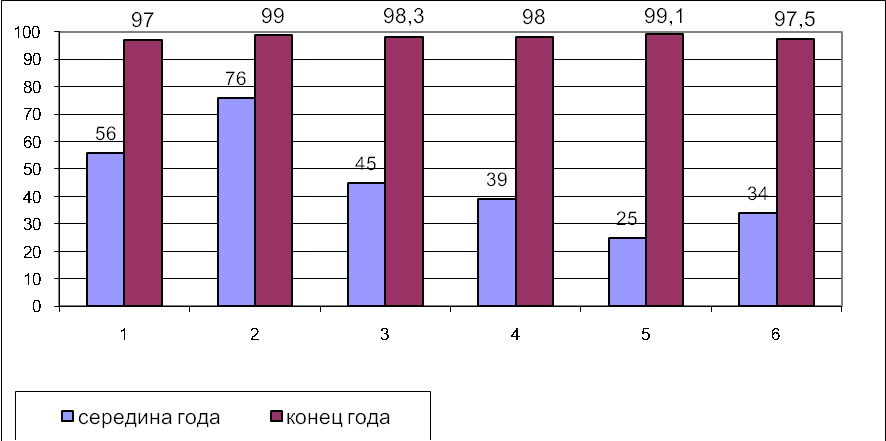 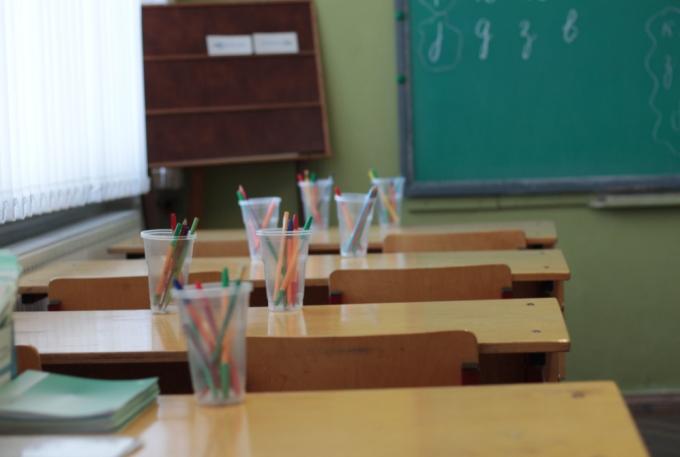 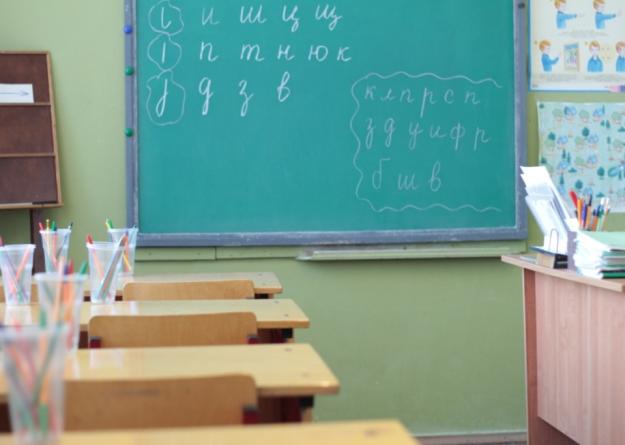 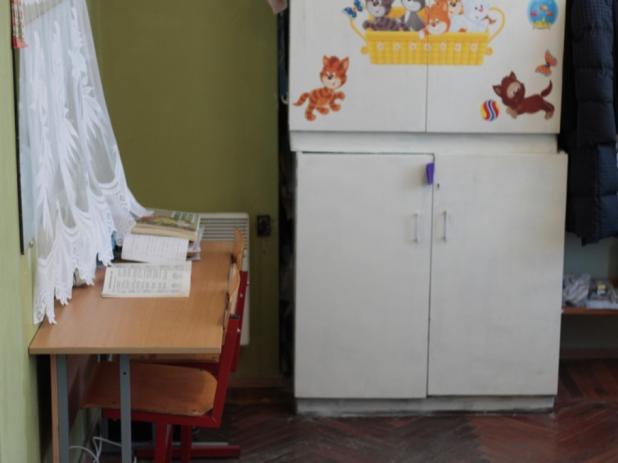 Фото логопедического кабинета на базе ГБОУ № 430
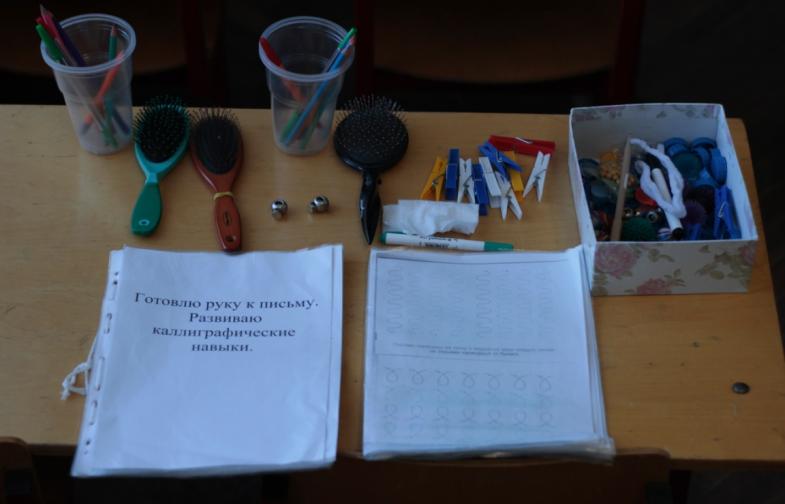 На фото представлены некоторые виды материалов по выполнению массажа кистей и пальцев рук и дидактические пособия по коррекции письма как навыка графо- моторной деятельности
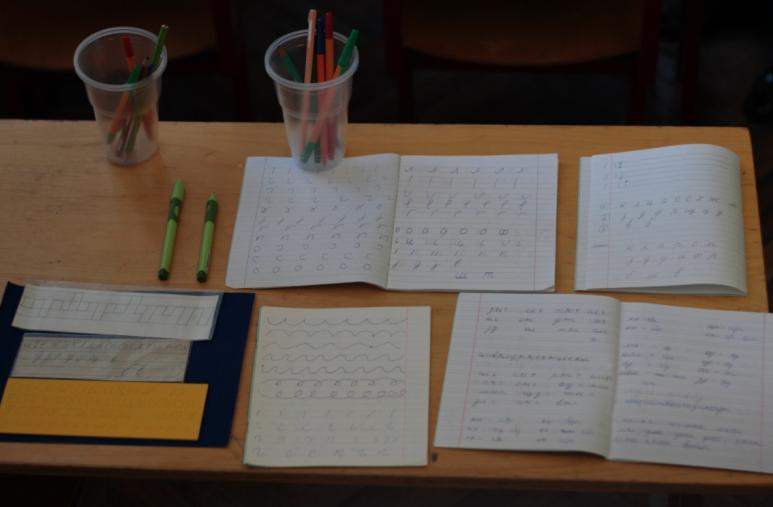 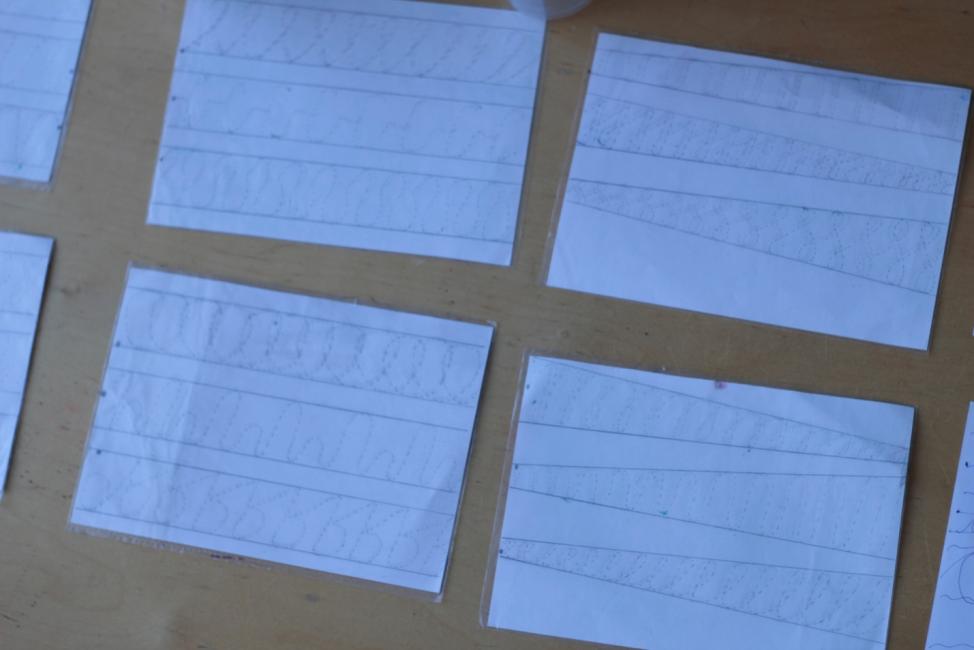 Дидактические карточки для формирования пространственной и графической ориентировки на строке
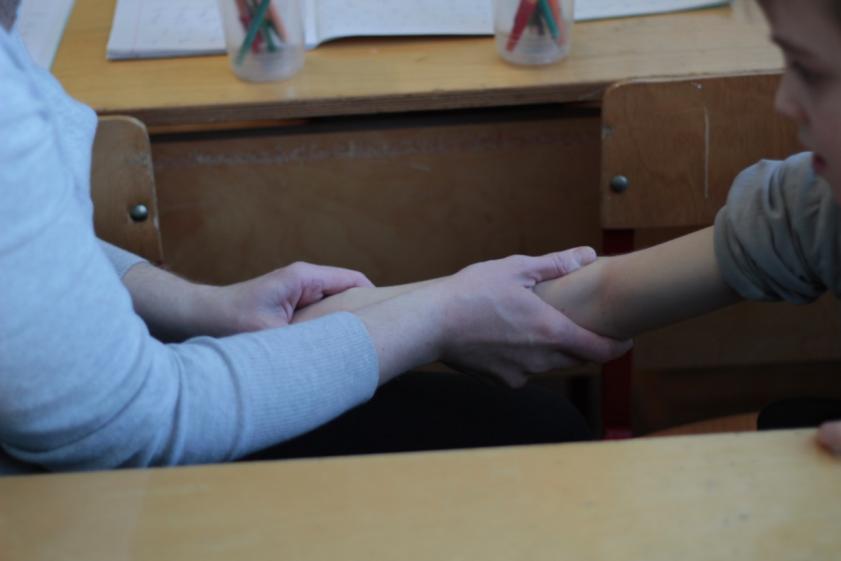 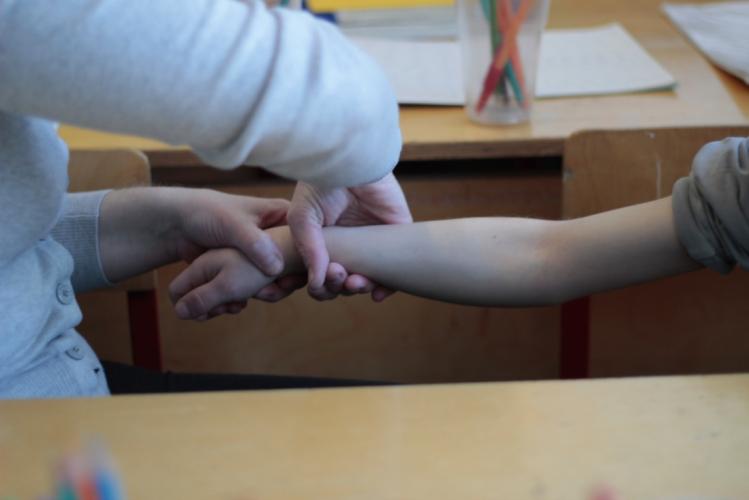 Начальные элементы выполнения массажа кистей рук у ученика с  мышечным гипертонусом
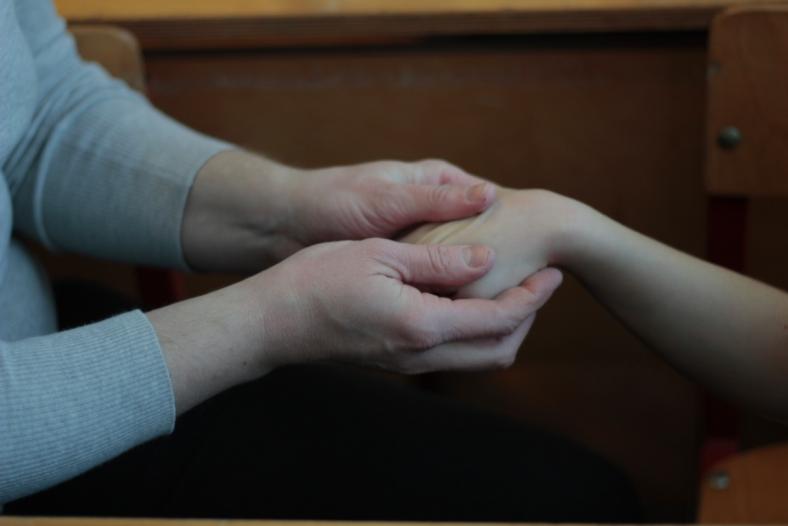 Элементы массажа кисти и пальцев руки
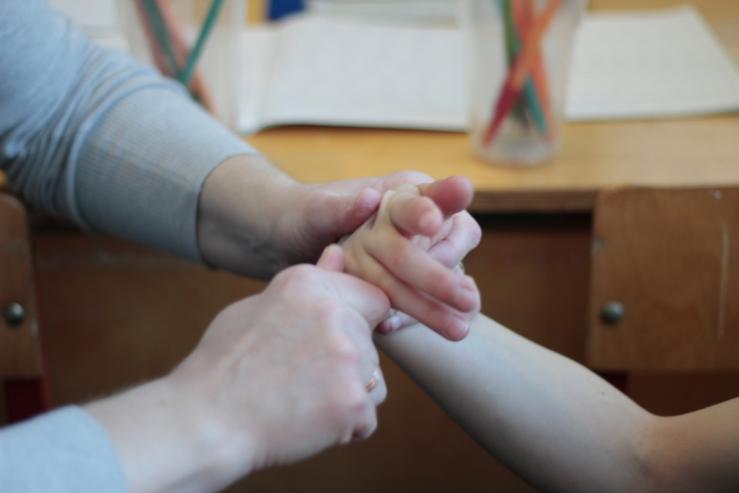 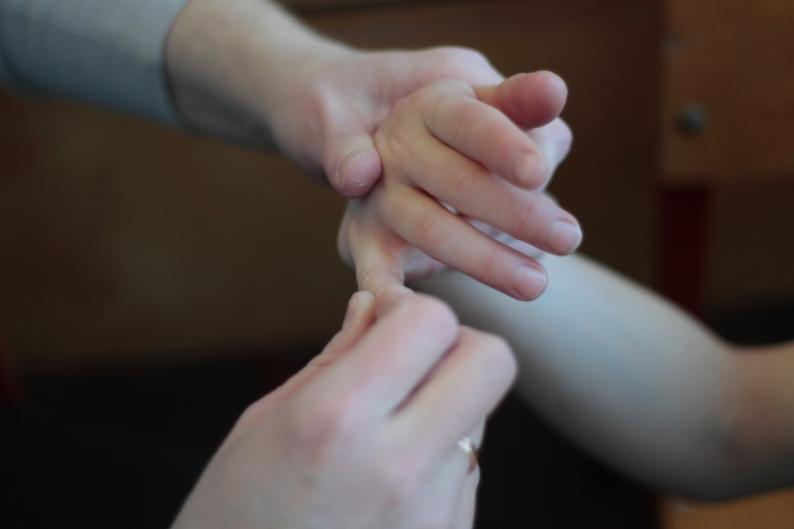 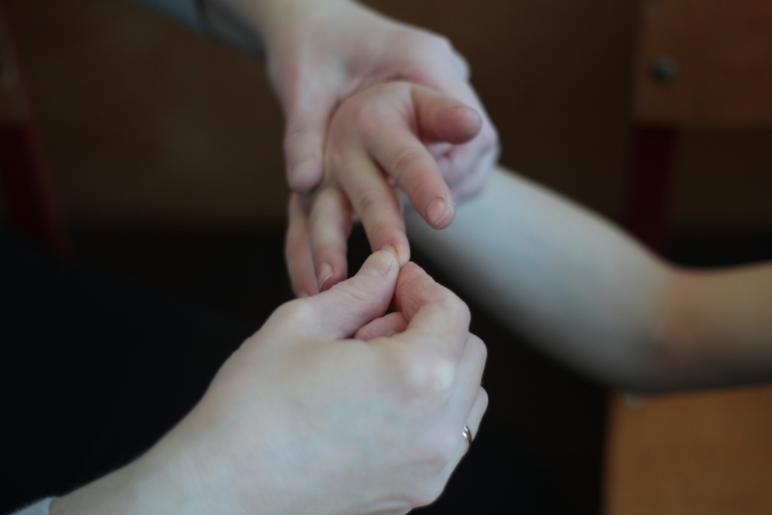 Массаж кончиков пальцев рук
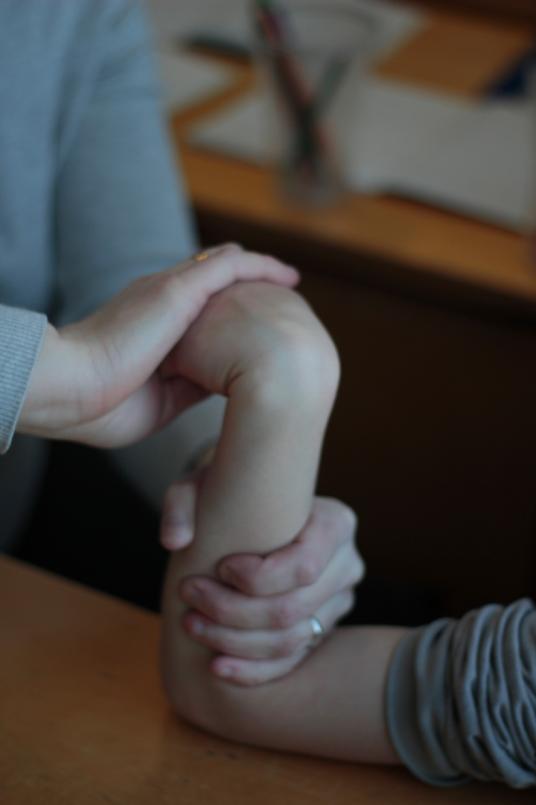 Элементы массажа запястья
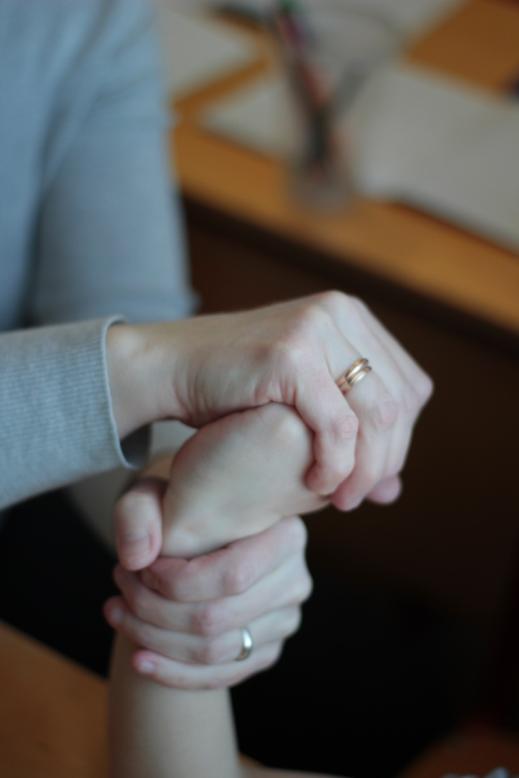 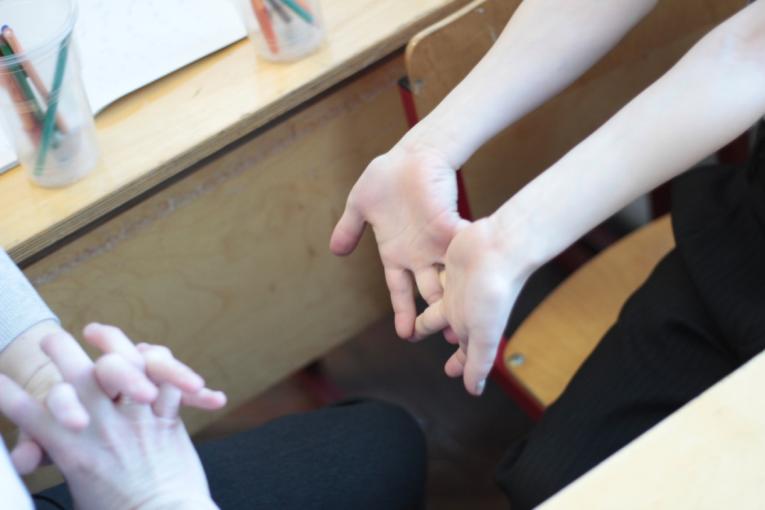 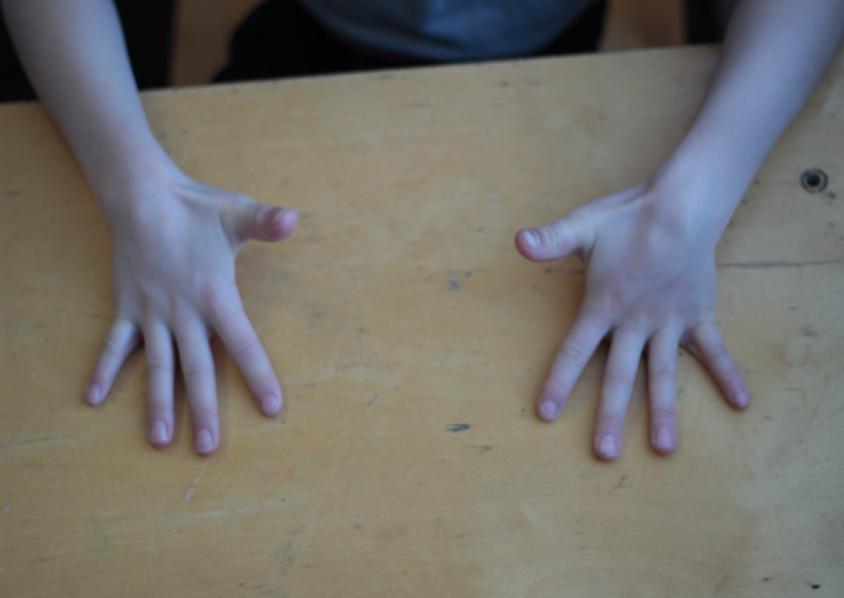 Упражнения для развития пальцевой моторики рук
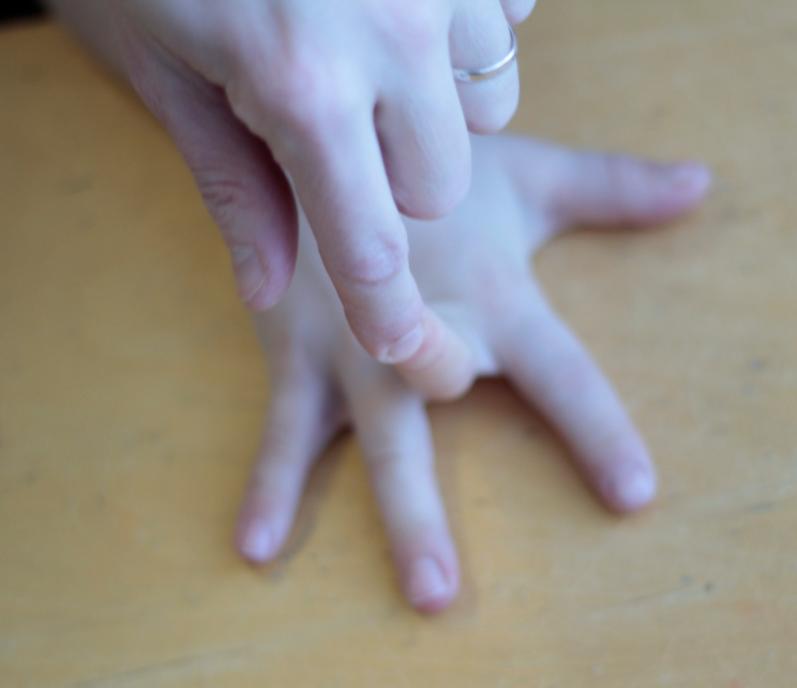 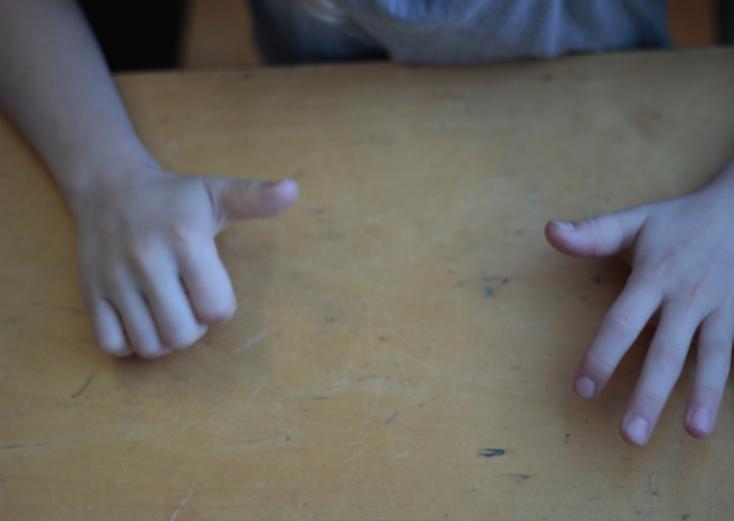 Упражнения для развития пальцевой моторики рук
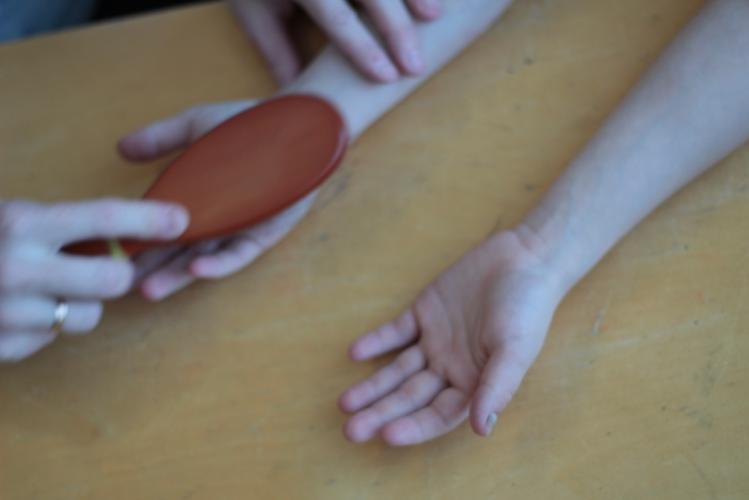 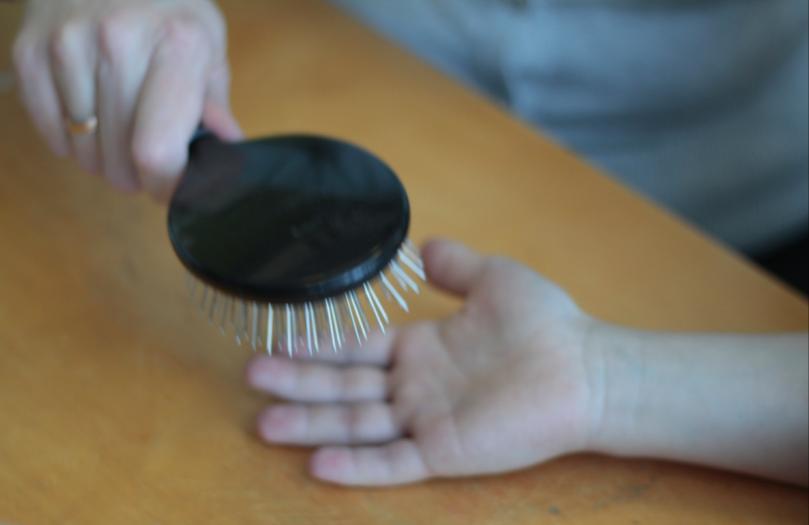 Упражнение «душ» для массажа участков  поверхности ладоней и пальцев
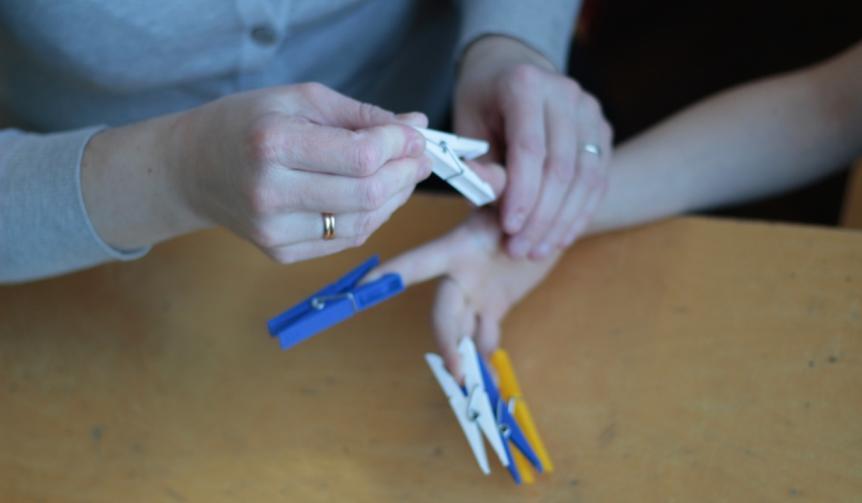 Упражнение «прищепки» для чувствительности кончиков пальцев
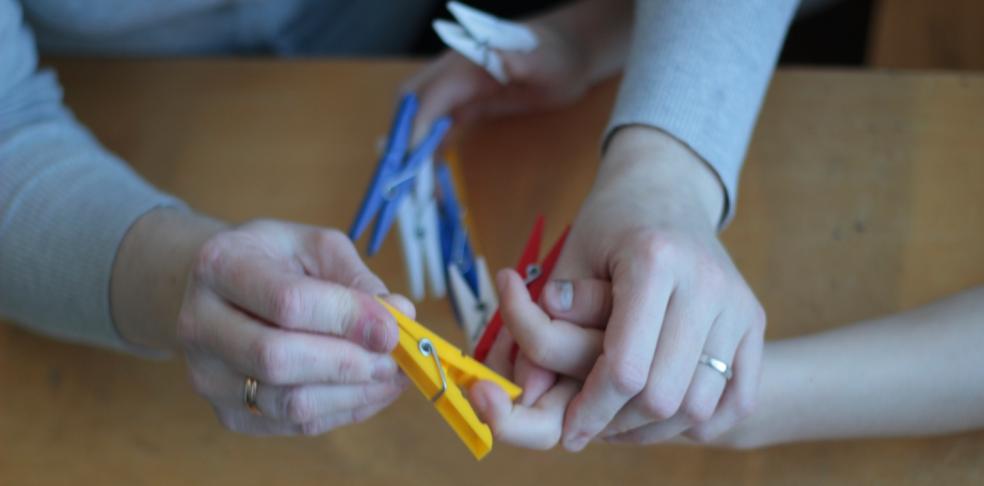 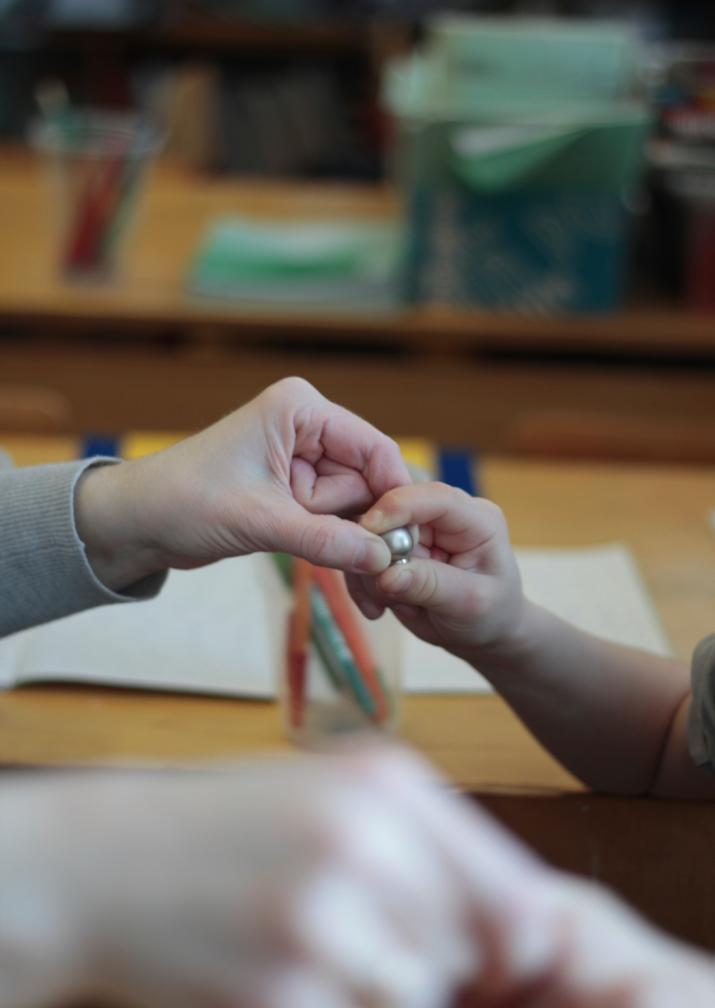 Упражнение «силачи» предполагает сжимание и разжимание зажима с большой степенью сопротивления
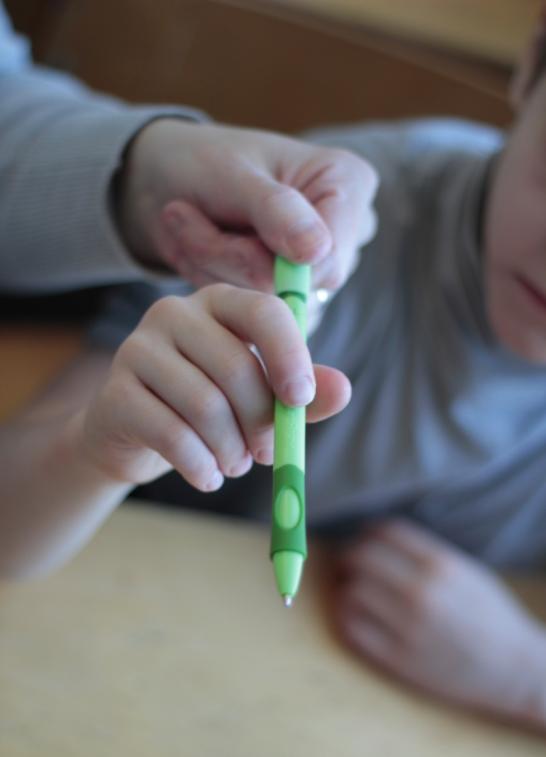 Обучение правильному расположению пальцев рук на корпусе ручки
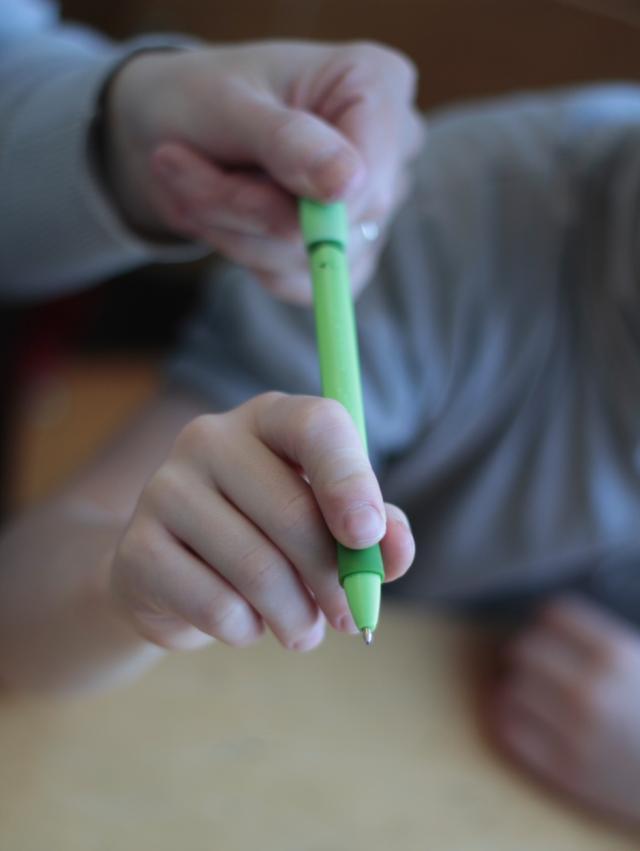 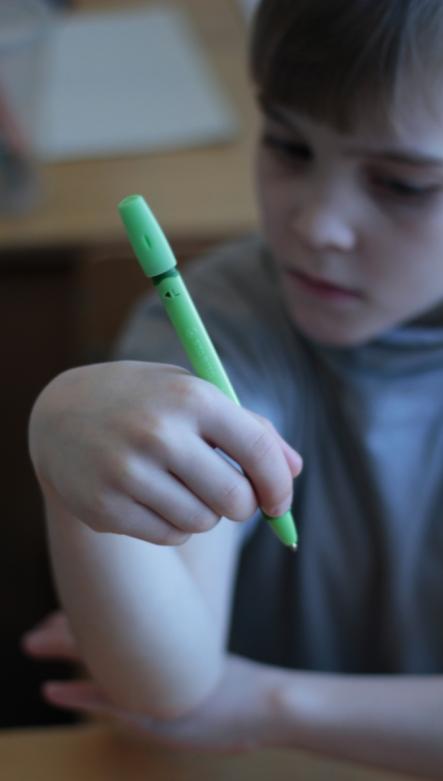 Упражнение, направленное на развитие умения быстро находить местоположение пальцев на корпусе ручки
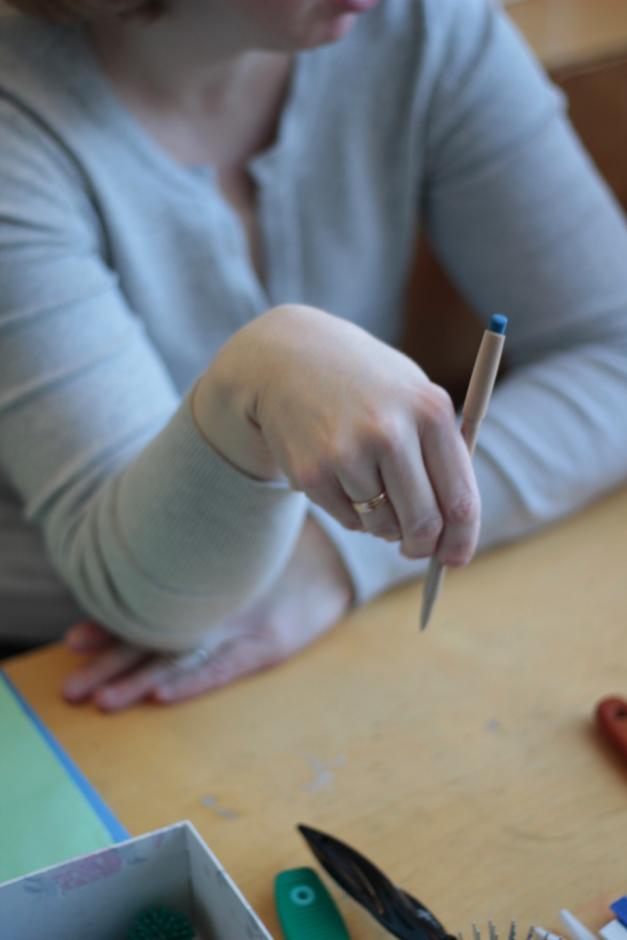 Упражнение по развитию координации слаженных движений пальцев рук
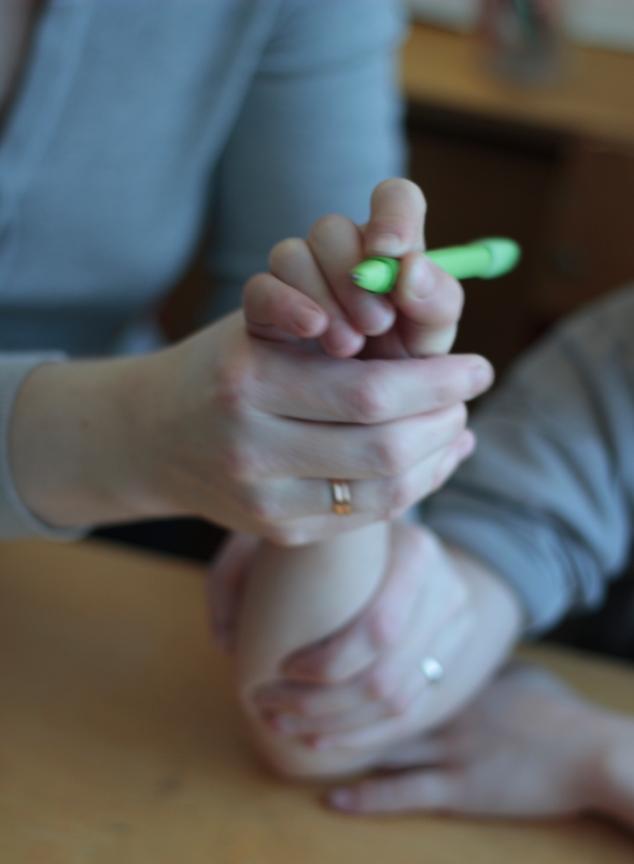 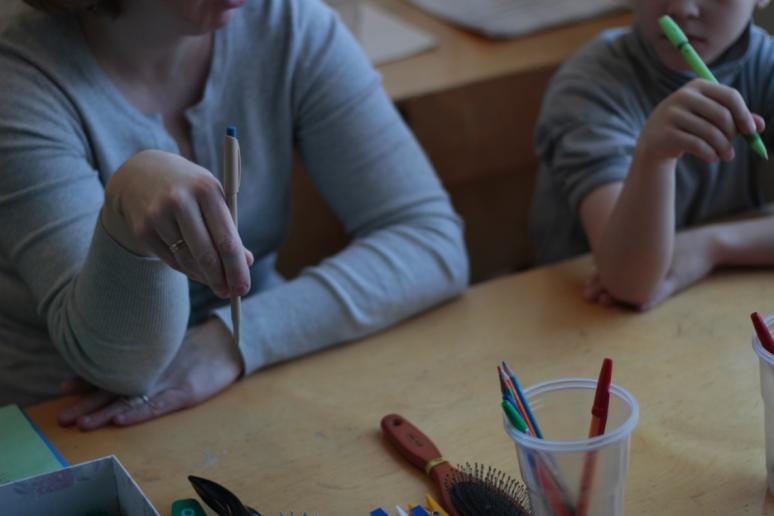 Упражнения по обучению лёгкому безотрывному движению руки с помощью маркера и графических заданий
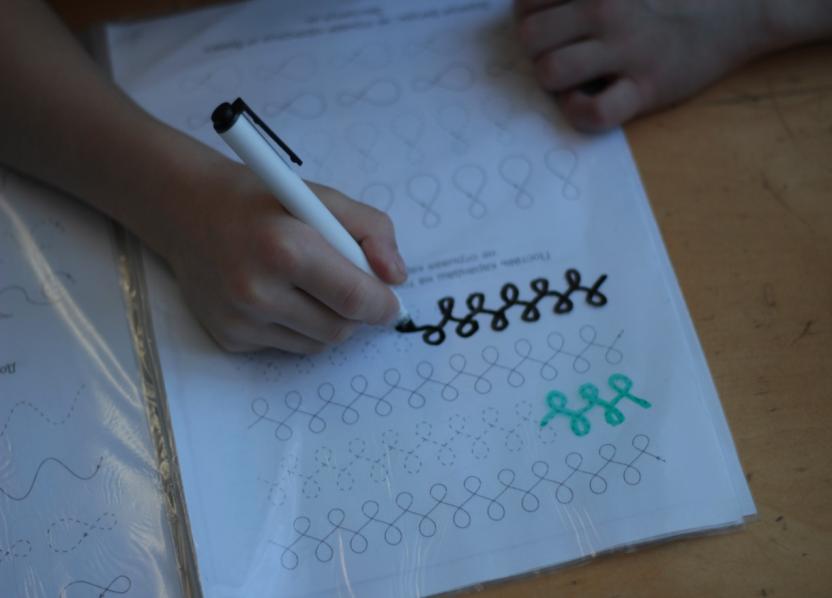 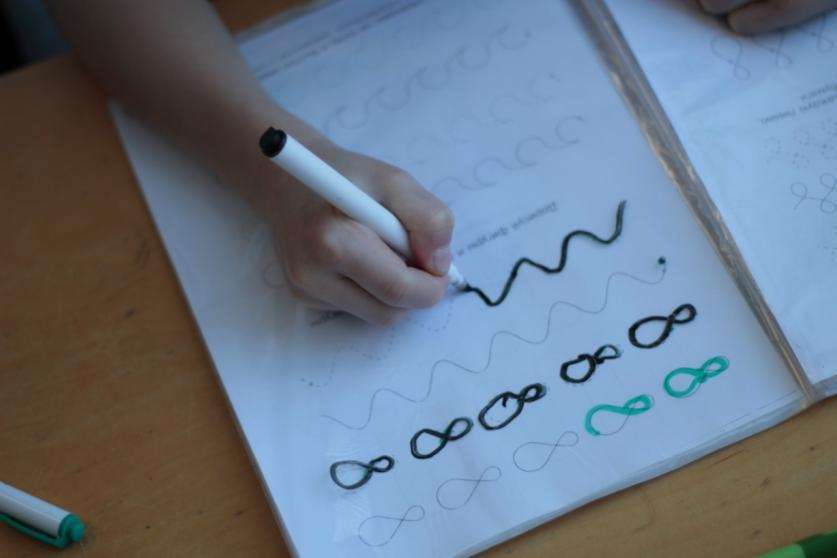 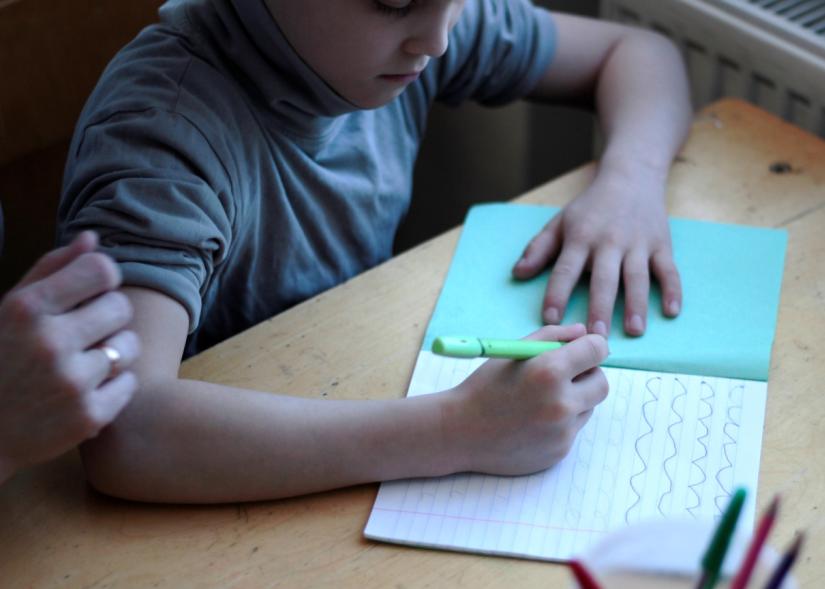 Упражнения по развитию графических навыков в тетради в широкую линейку
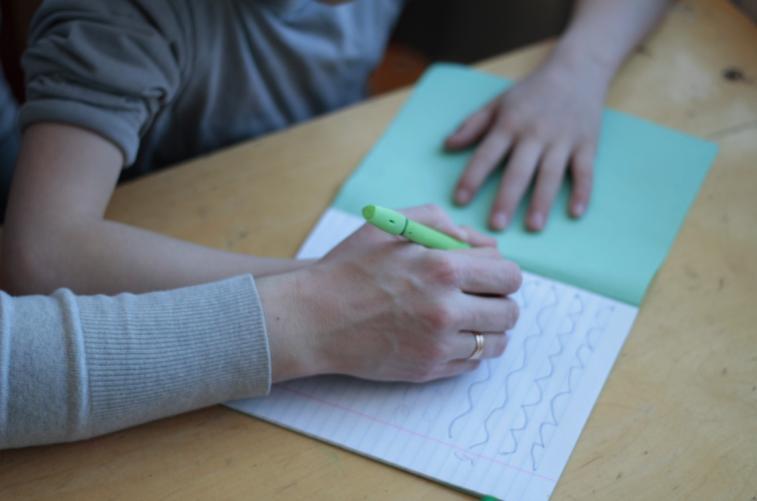 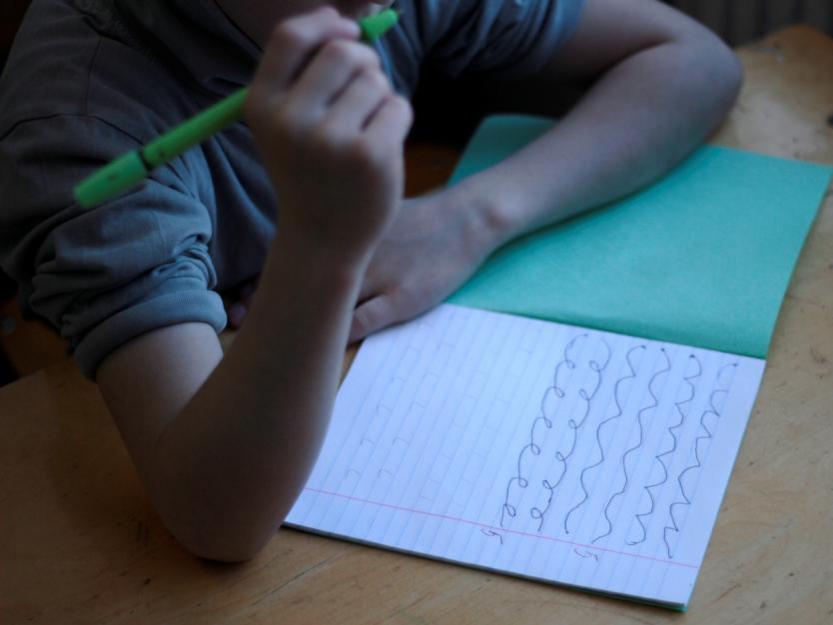 Выполнение графических упражнений по ориентировке на строке
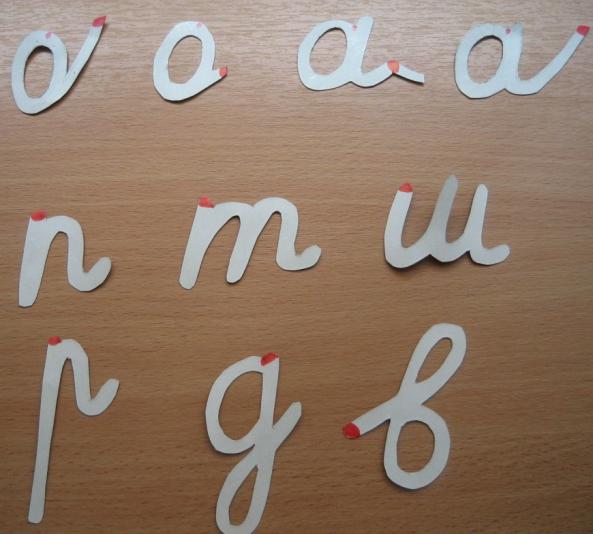 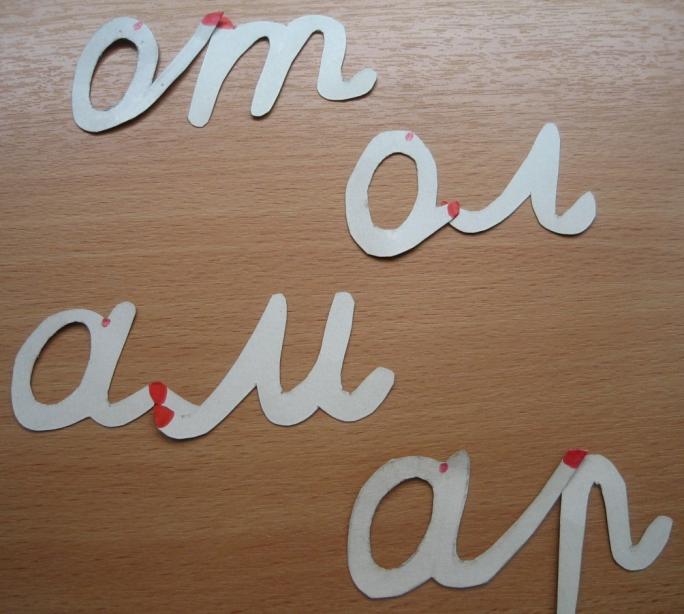 Дидактические материалы для развития умения правильного  выбора буквенных соединений
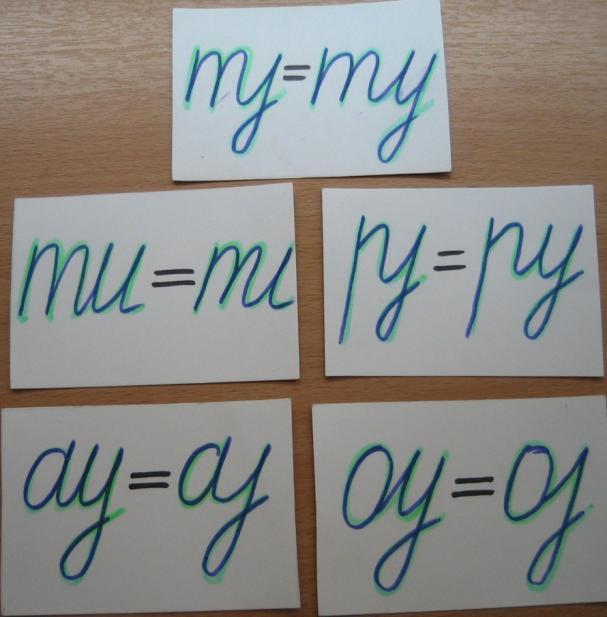 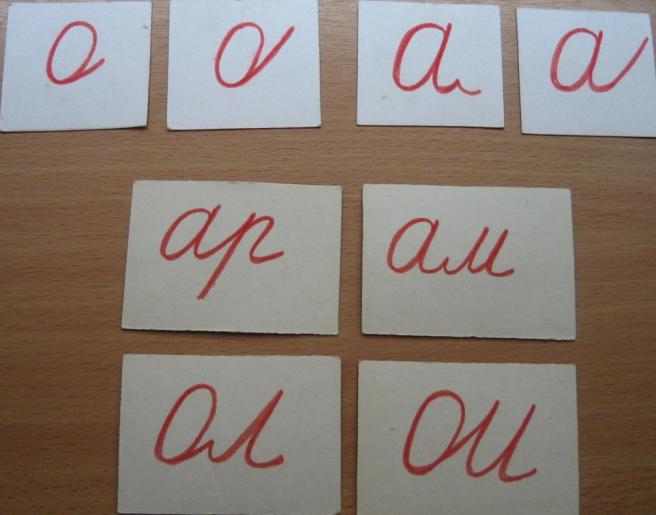 Карточки по дифференциации буквенных соединений
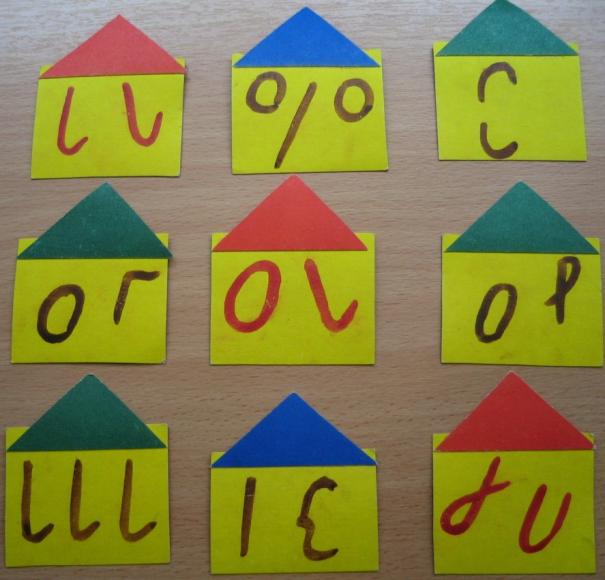 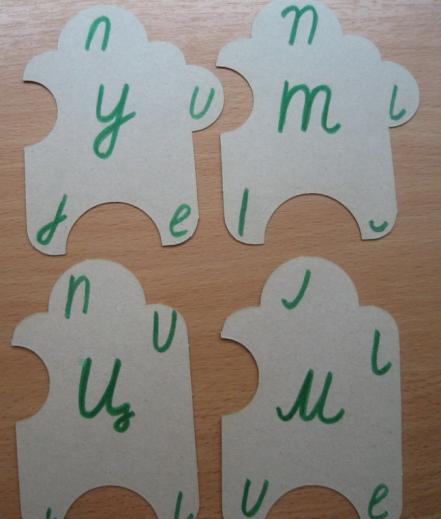 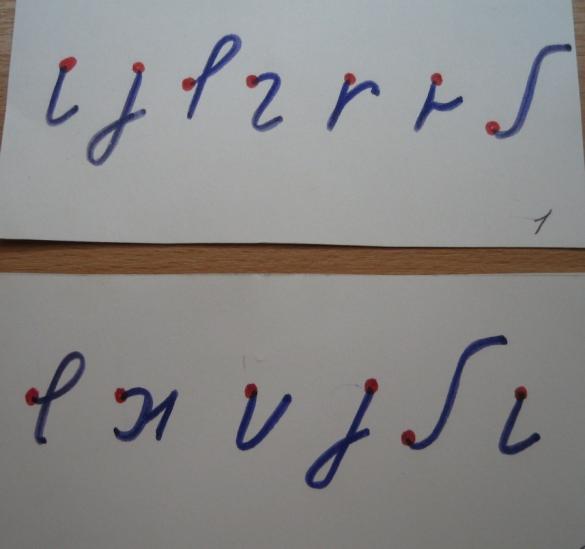 Дидактические материалы по формированию графического образа строчных букв
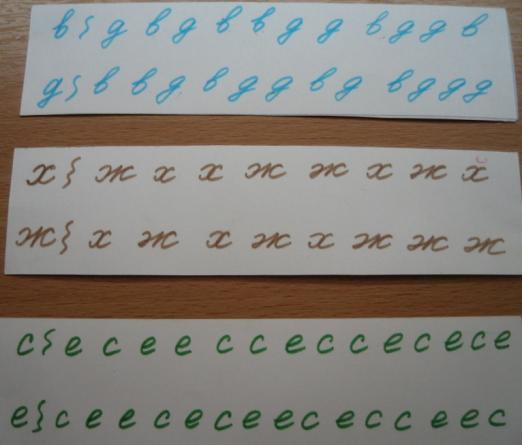 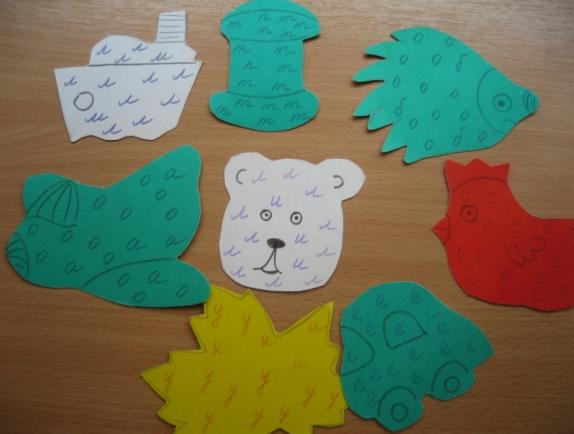 Карточки для дифференциации строчных букв, сходных графически или зеркальных
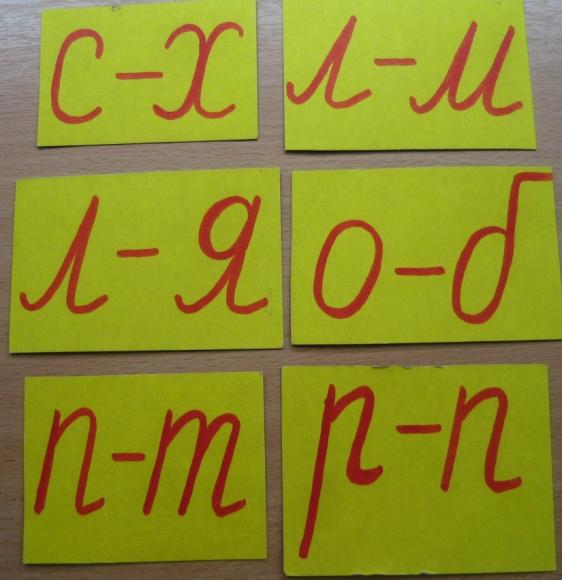 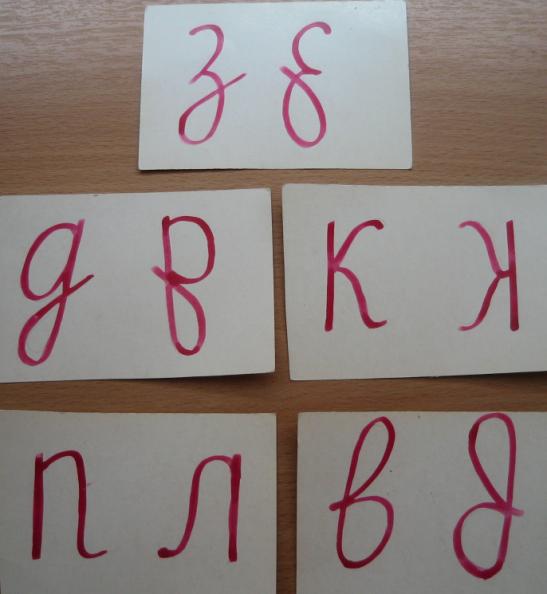 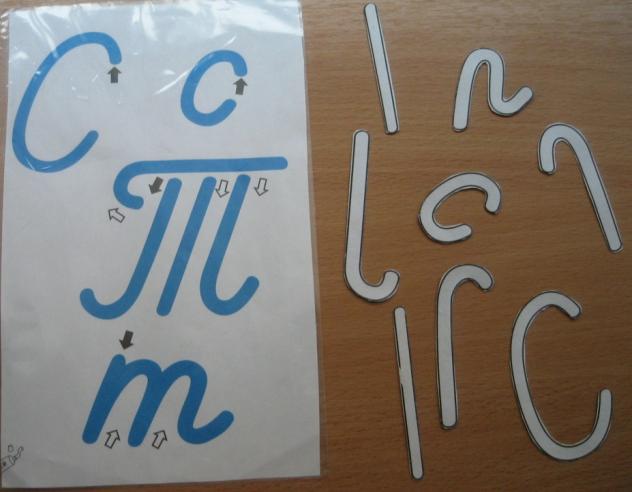 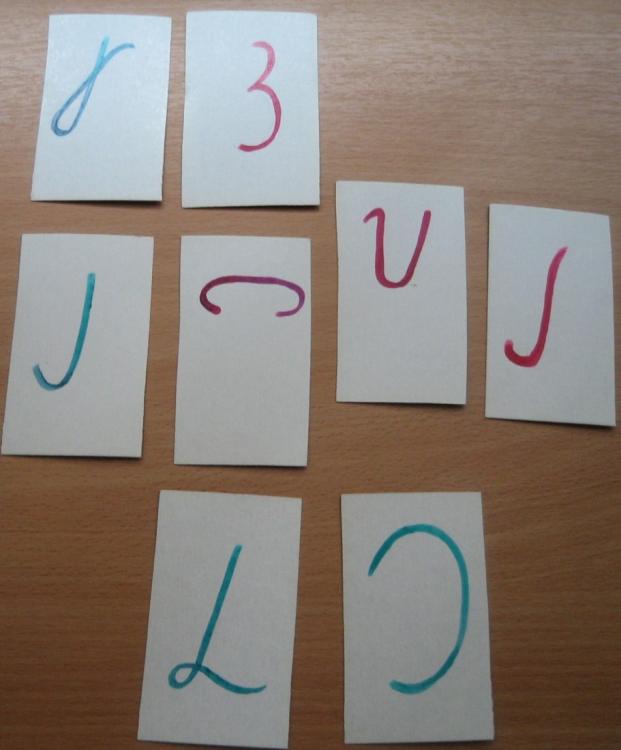 Карточки-лото для формирования буквенного гнозиса на материале заглавных букв
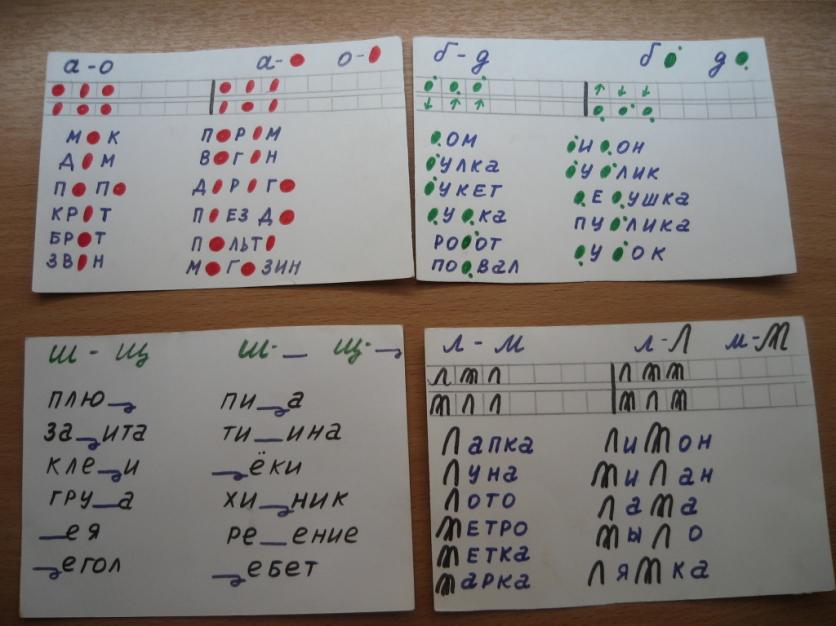 Карточки для формирования пространственного и фонематического восприятия сходных графически букв в словах